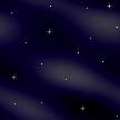 Александр Сергеевич Пушкин
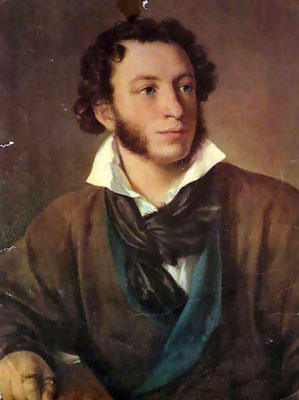 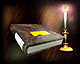 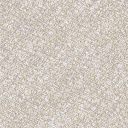 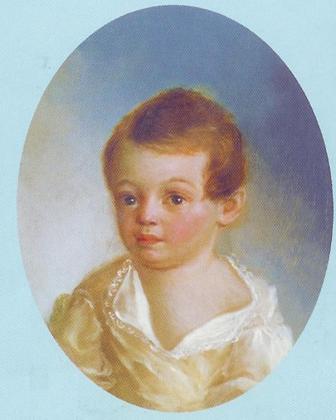 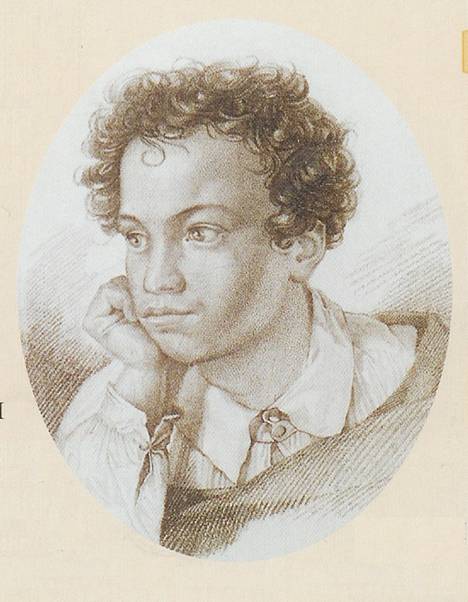 Саша в детстве
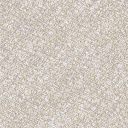 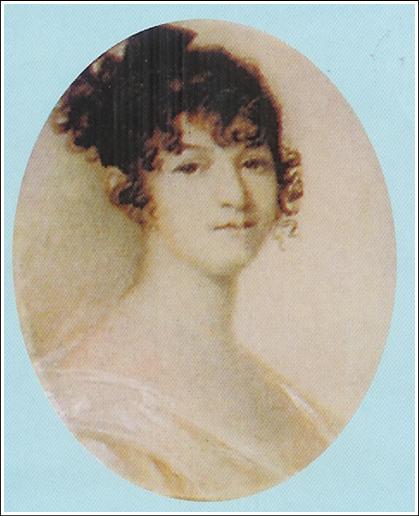 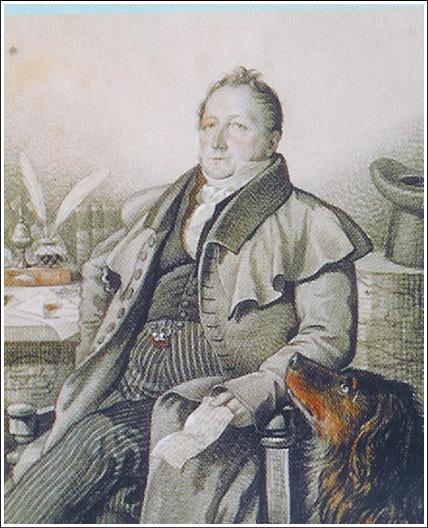 мама
папа
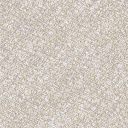 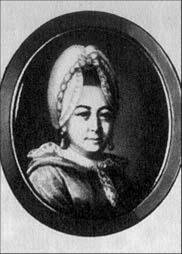 Бабушка Мария Алексеевна
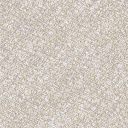 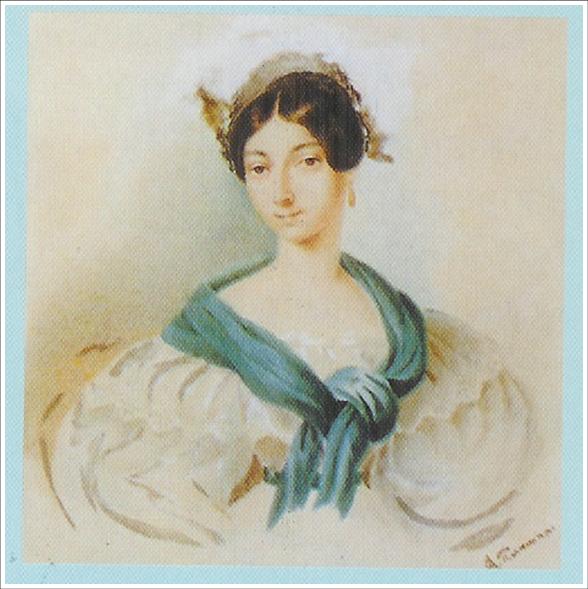 Сестра Ольга
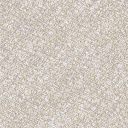 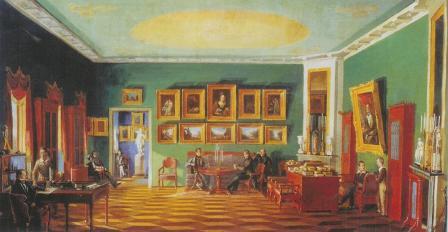 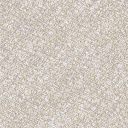 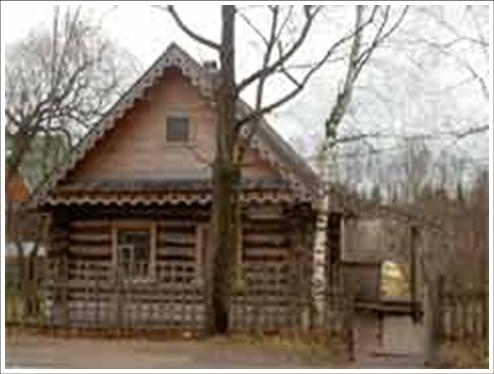 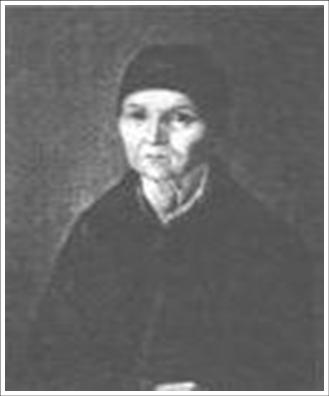 Арина Родионовна – няня
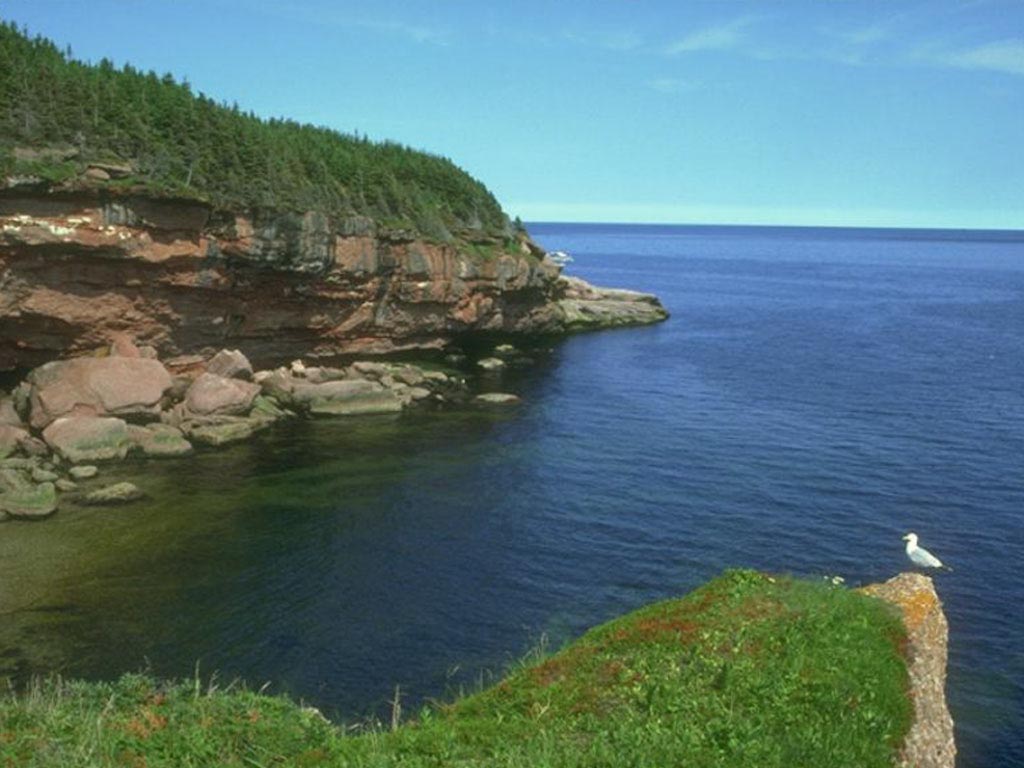 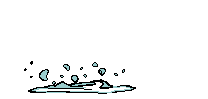 Сказка о рыбаке и рыбке
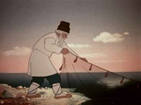 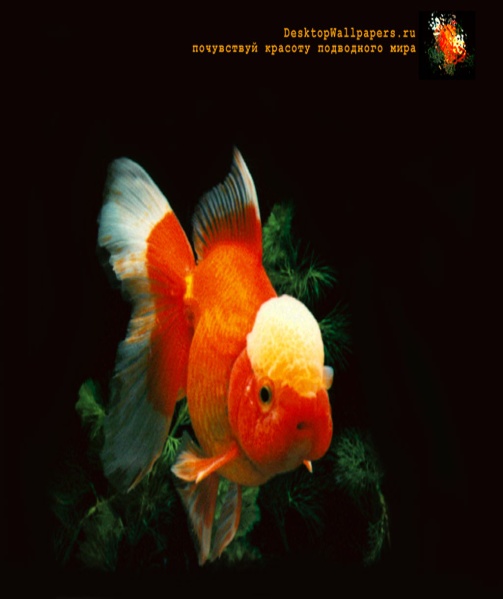 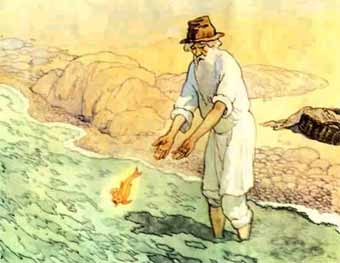 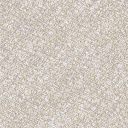 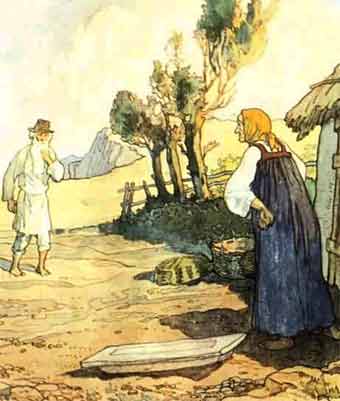 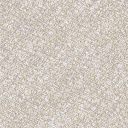 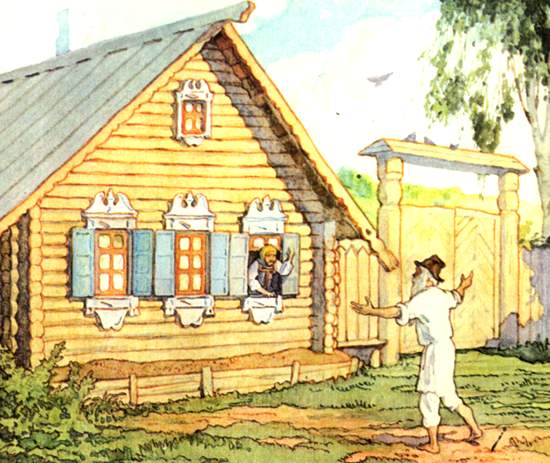 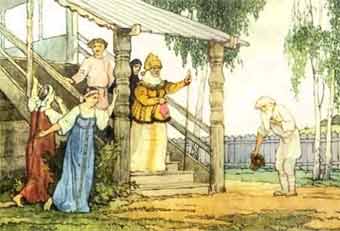 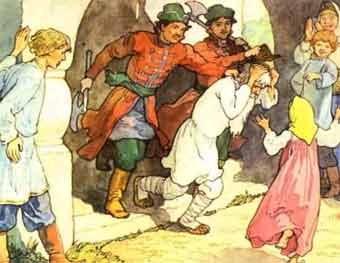